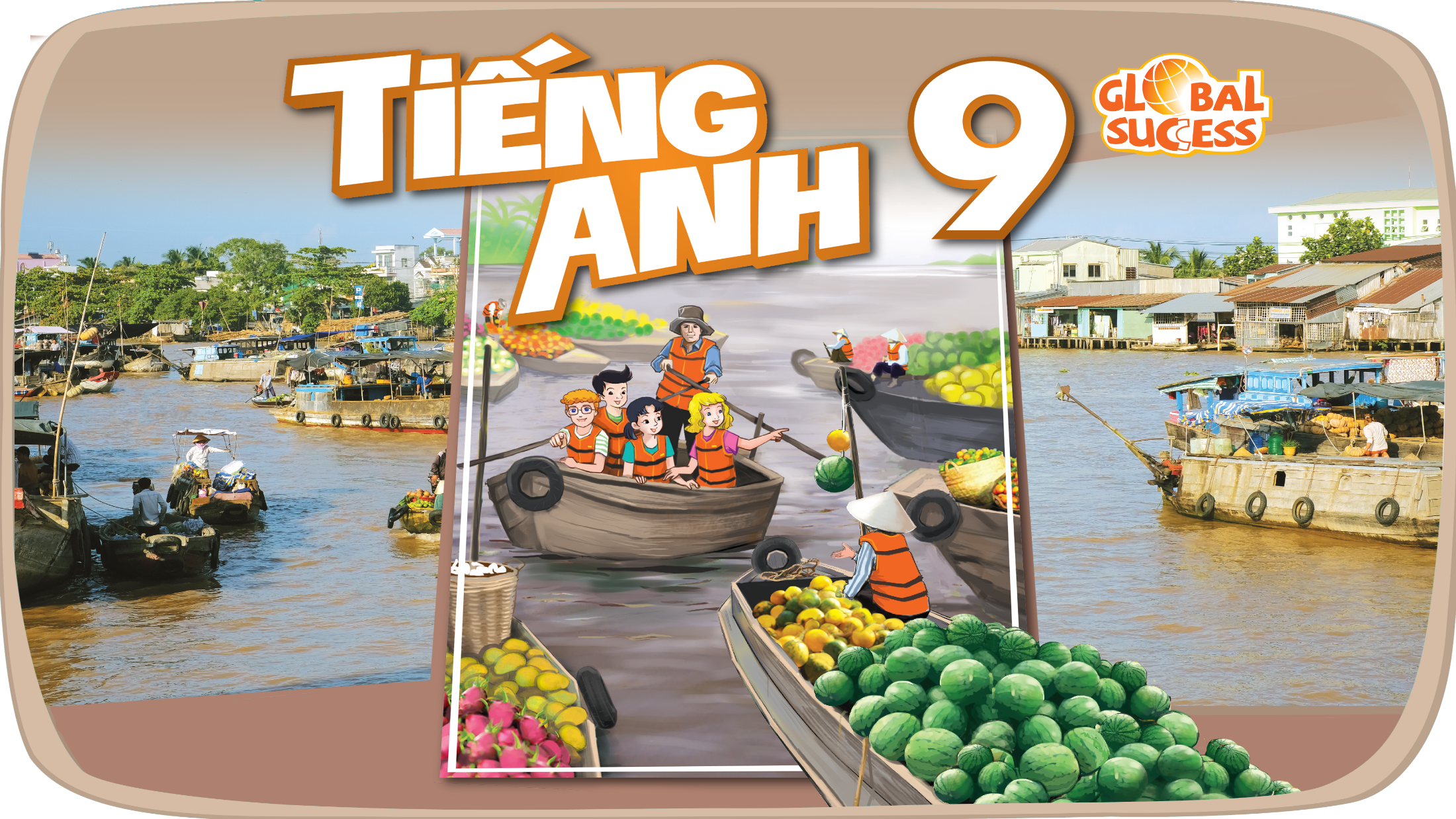 TOURISM
8
Unit
LESSON 1: GETTING STARTED
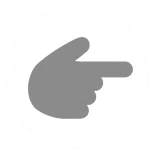 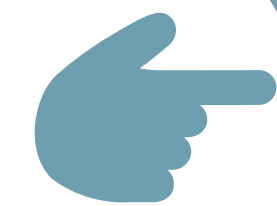 You’ve got a nice tan
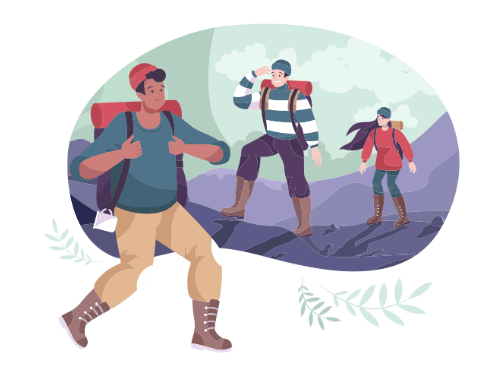 1
LESSON 1: GETTING STARTED
LESSON 1: GETTING STARTED
WARM-UP
I.N.I.T.I.A.L game
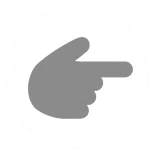 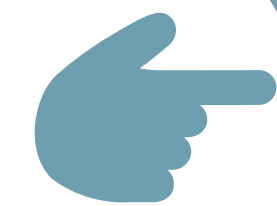 Vocabulary
PRESENTATION
Task 1: Listen and read.
Task 2: Read the conversation again and write T (true) or F (False).
Task 3: Match a word in A with a word in B as in the conversation.
Task 4: Complete the sentences with the words in the box.
PRACTICE
PRODUCTION
Task 5: How much do you know about tourism in Viet Nam?
CONSOLIDATION
Wrap-up
Homework
I.N.I.T.I.A.L GAME
WARM-UP
Work in 2 teams.
Look at 7 pictures.
Find the word for each picture, then take the first letter from each picture to form the mystery word. 
Which team finds the mystery word first will become the winner.
RULES
I.N.I.T.I.A.L GAME
WARM-UP
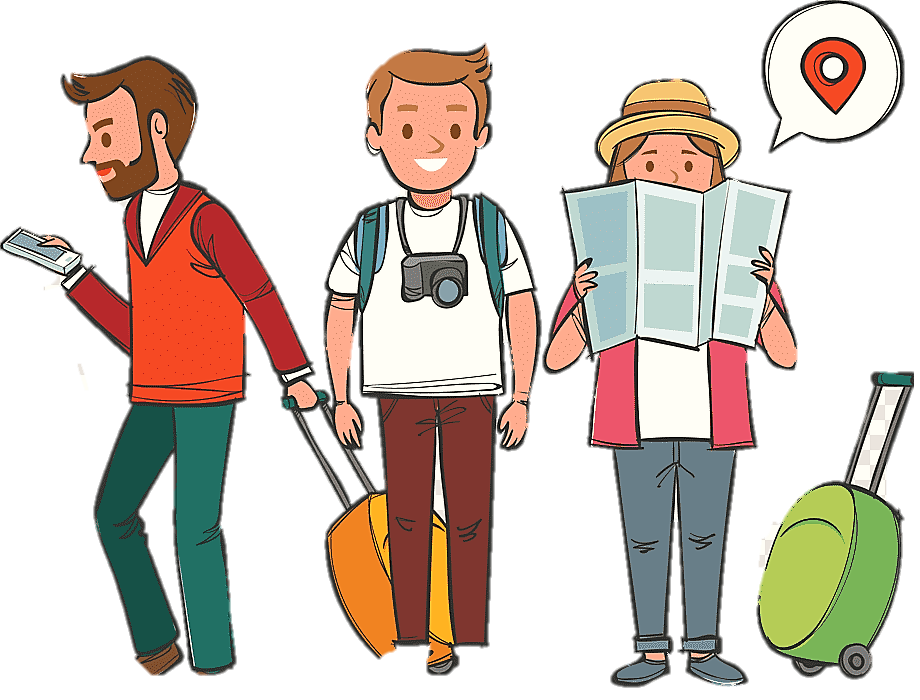 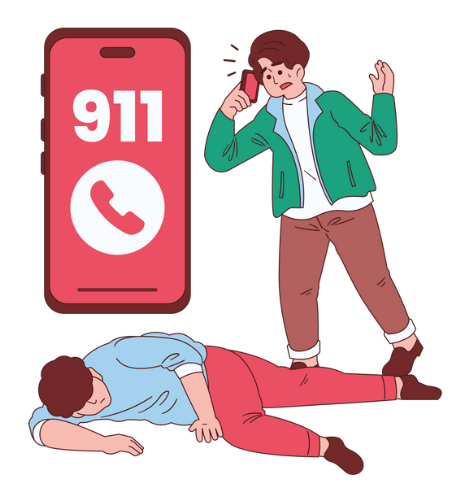 Tourist
Occur
Urgent
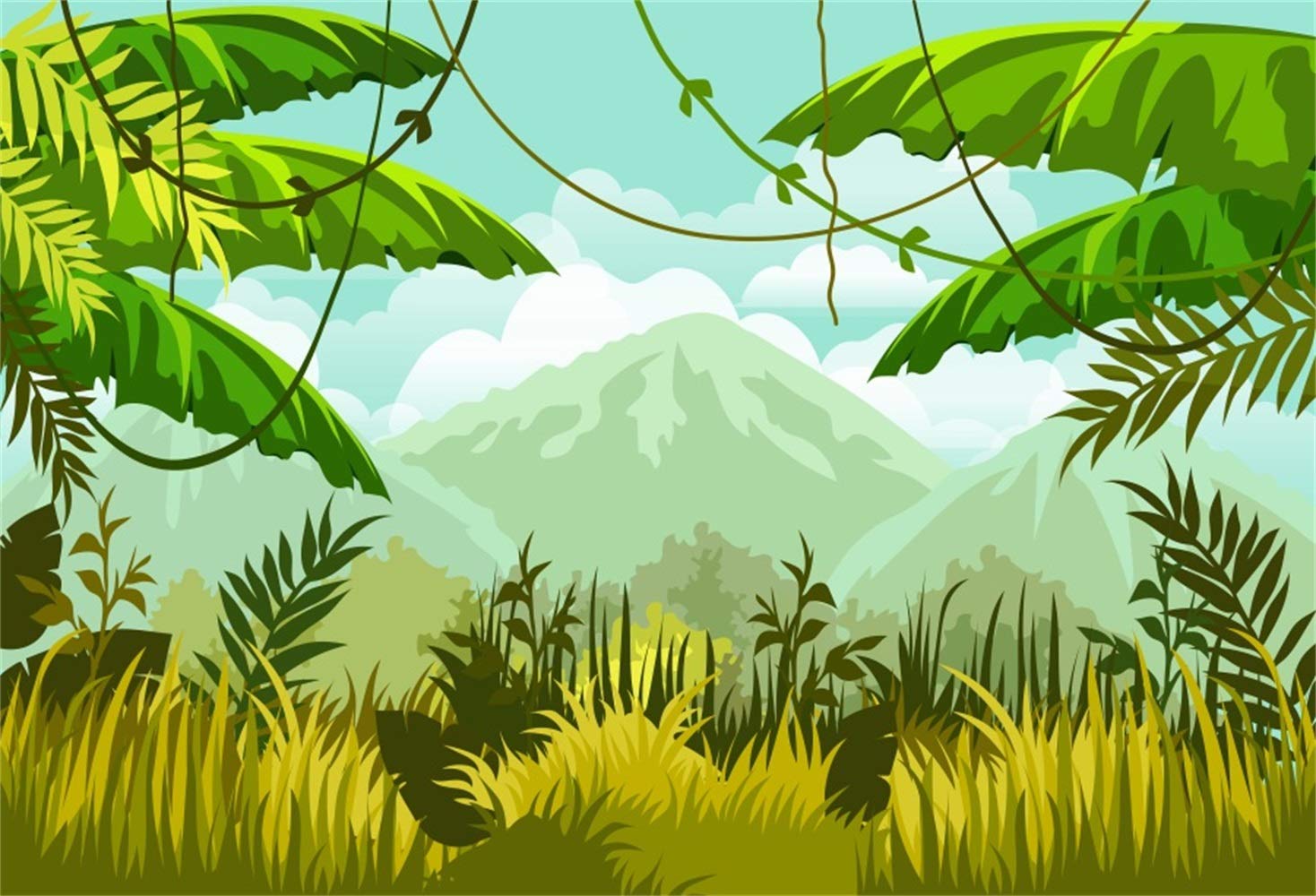 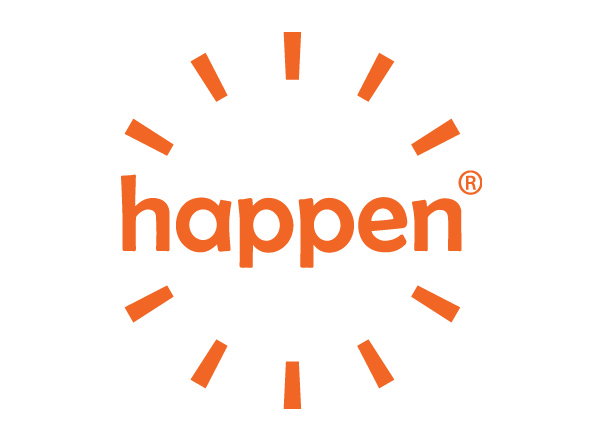 Rainforest
I.N.I.T.I.A.L GAME
WARM-UP
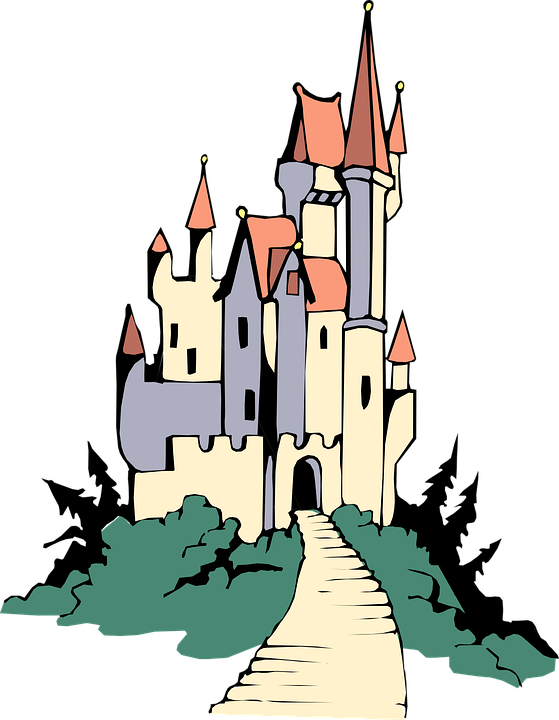 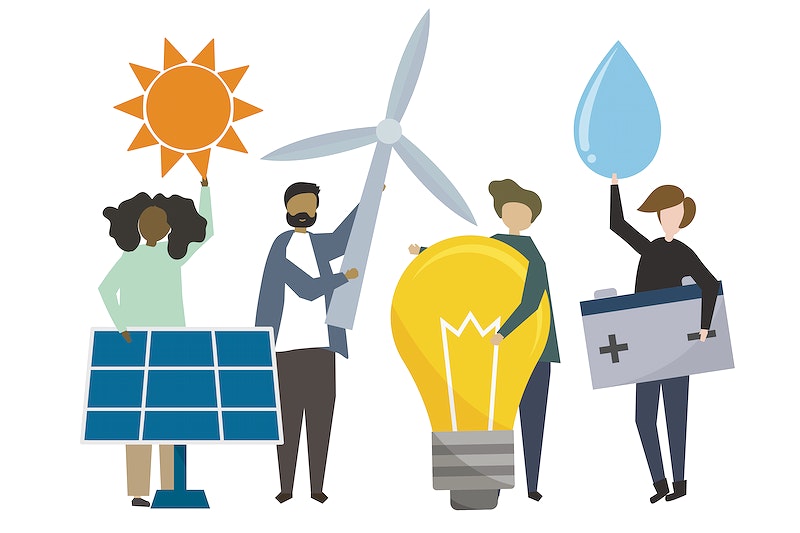 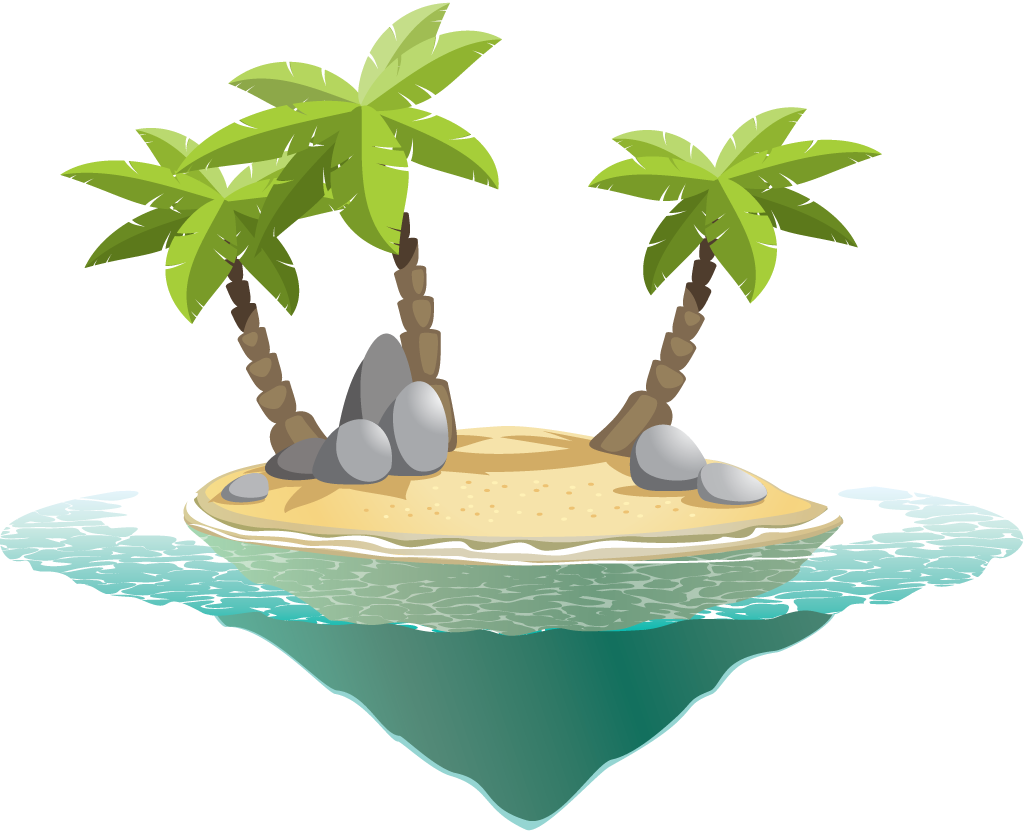 Magestic
Sustainable
Island
I.N.I.T.I.A.L GAME
WARM-UP
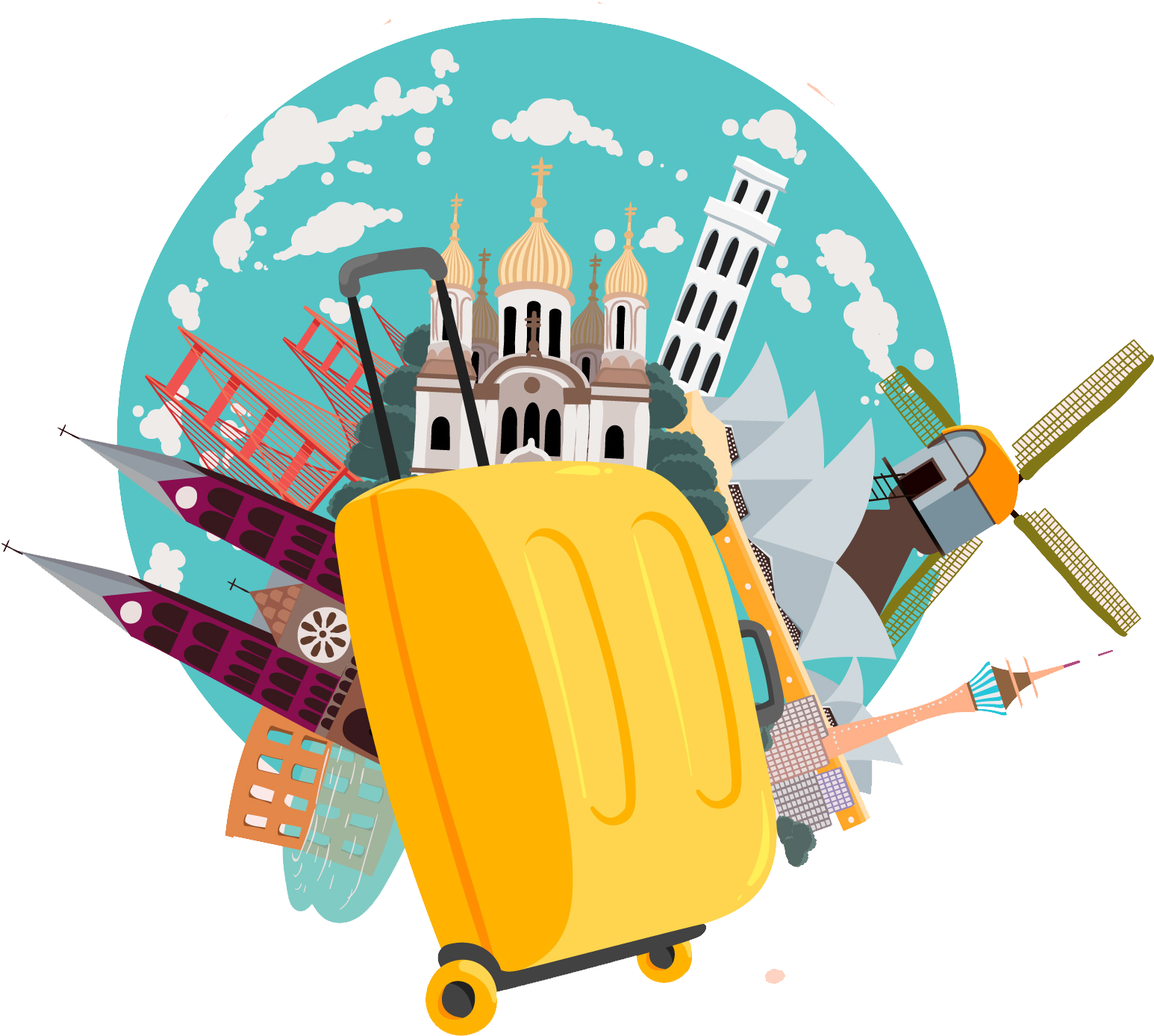 Have you ever been on a tour?
Who planned the tour?
What place would you like to visit?
PRESENTATION
tan (n)
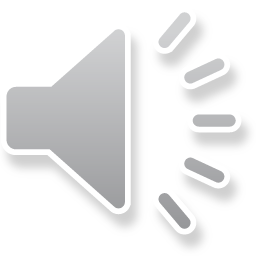 .
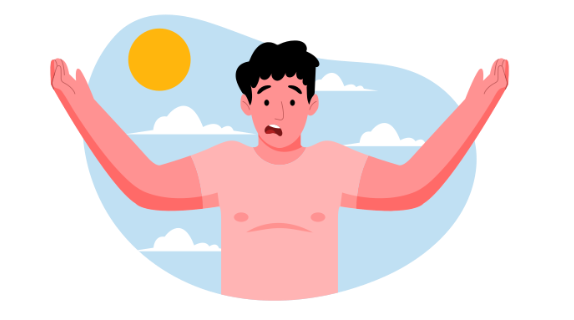 /tæn/
màu da rám nắng
[Speaker Notes: Tan = Suntan (n): brown skin caused by being in the sun]
PRESENTATION
holidaymaker (v)
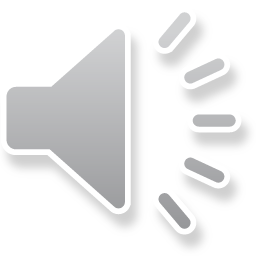 .
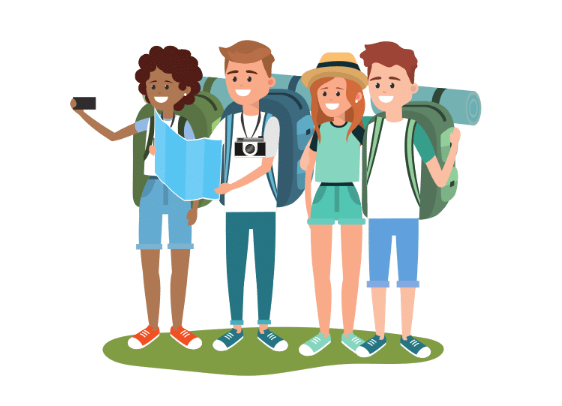 /ˈhɒlədeɪmeɪkə(r)/
người đi nghỉ
[Speaker Notes: Holidaymaker (n) = vacationer: a person who is on holiday away from where they usually live]
PRESENTATION
accommodation (n)
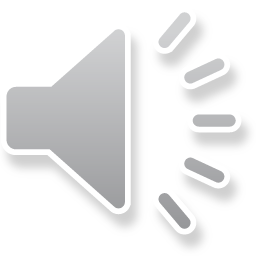 .
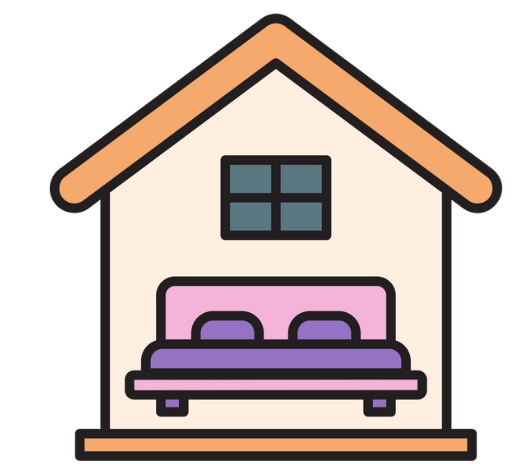 /əˌkɒm.əˈdeɪ.ʃən/
chỗ ở
[Speaker Notes: Accommodation (n): a place to stay or live:]
PRESENTATION
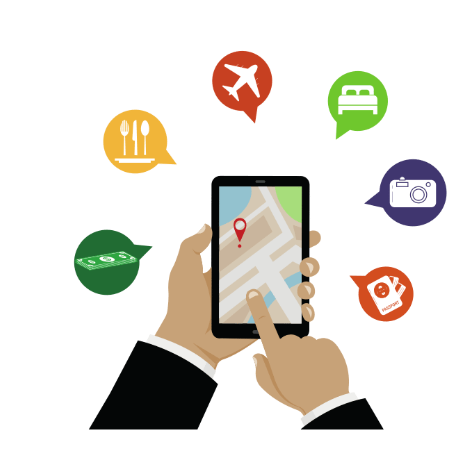 app (n)
.
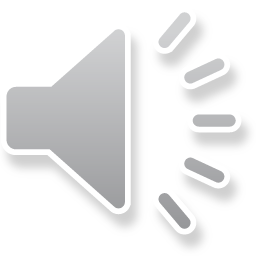 /æp/
phần mềm, ứng dụng
[Speaker Notes: App (n) abbreviation for application: a computer program that is designed for a particular purpose]
PRESENTATION
domestic (a)
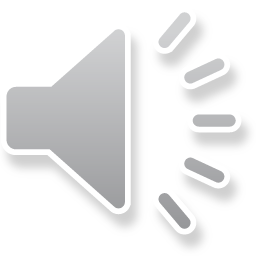 .
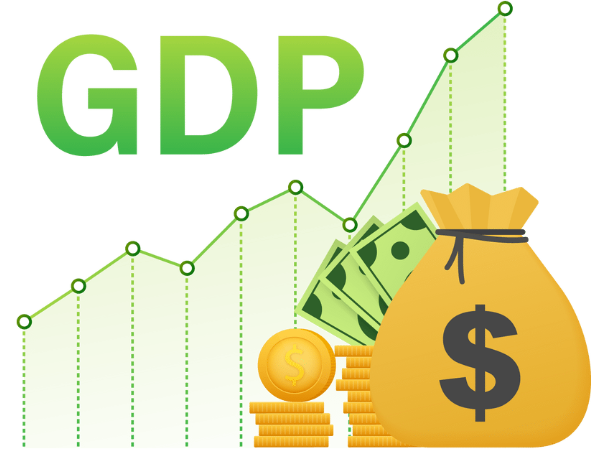 /dəˈmes.tɪk/
trong nước
[Speaker Notes: Domestic (a): relating to a person's own country]
PRESENTATION
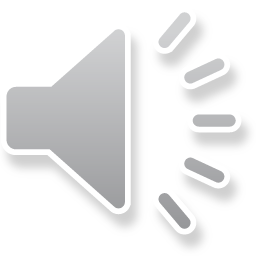 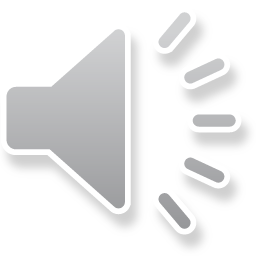 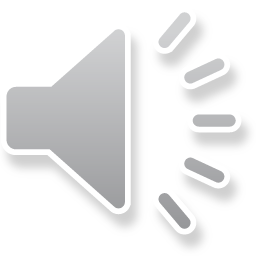 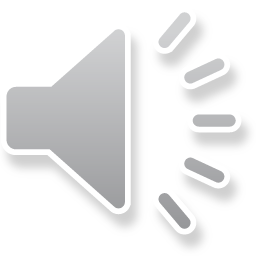 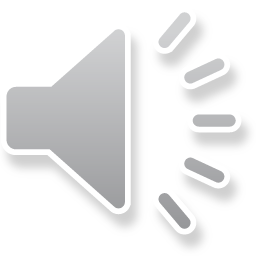 PRACTICE
1
Listen and read.
Tom: Not really. My father was able to buy cheap air tickets and rent a cheap accommodation. He usually uses travel apps for our domestic and international holidays.
An: Where did you stay?
Tom: We stayed in a three-star hotel which is just a ten-minute walk from the sea. Have you been somewhere for holiday?
An: Yeah. Last year my family travelled to Da Nang. We ate different types of local food, and they all were so delicious. My brother said it was a perfect
destination for food tourists.
Tom: Yes, I love food tourism, too. There are also other types of tourism like shopping tourism or sports tourism.
An: I didn’t know that. Well, I’ll try one of those    someday.
Tom: Hi, An.
An: Hi, Tom. You’ve got a nice tan.
Tom: Well, I’ve just got back from Bali.
An: Bali? Where is it?
Tom: It’s in Indonesia. My family flew there for a holiday, and we spent most of the time on the beach. That’s how I got this tan.
An: Awesome. Tell me more about Bali.
Tom: Sure. It’s an ideal destination for holidaymakers, especially those who love the sea.
An: It must be beautiful!
Tom: Very. It’s well-known for its natural beauty, sunny beaches, and terraced fields.
An: Is it expensive to travel there?
PRACTICE
2
Read the conversation again and write T (true) or F (False).
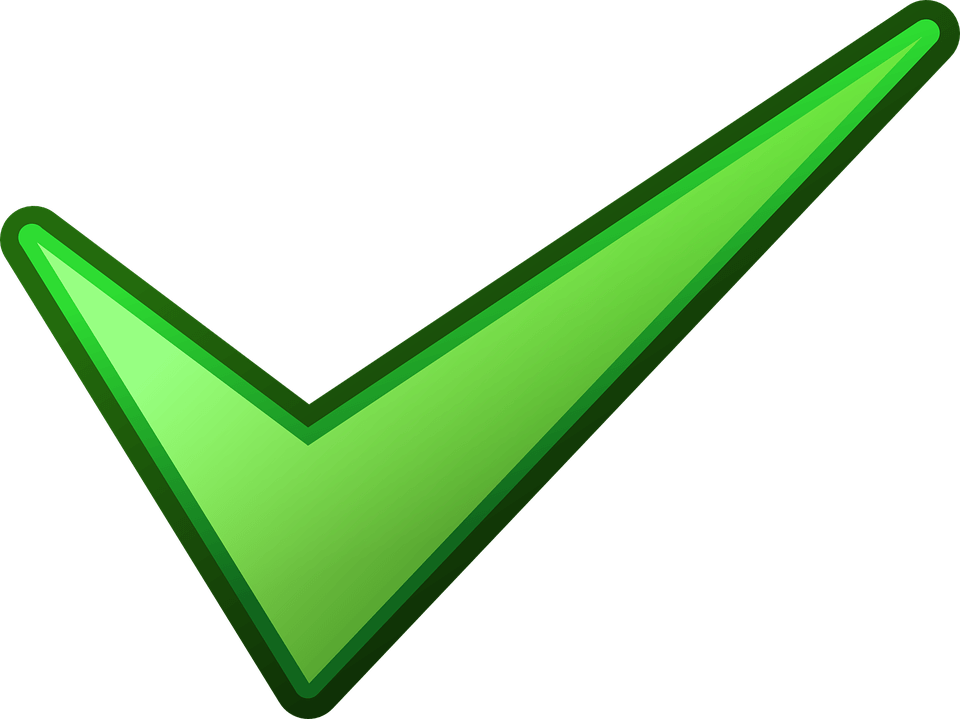 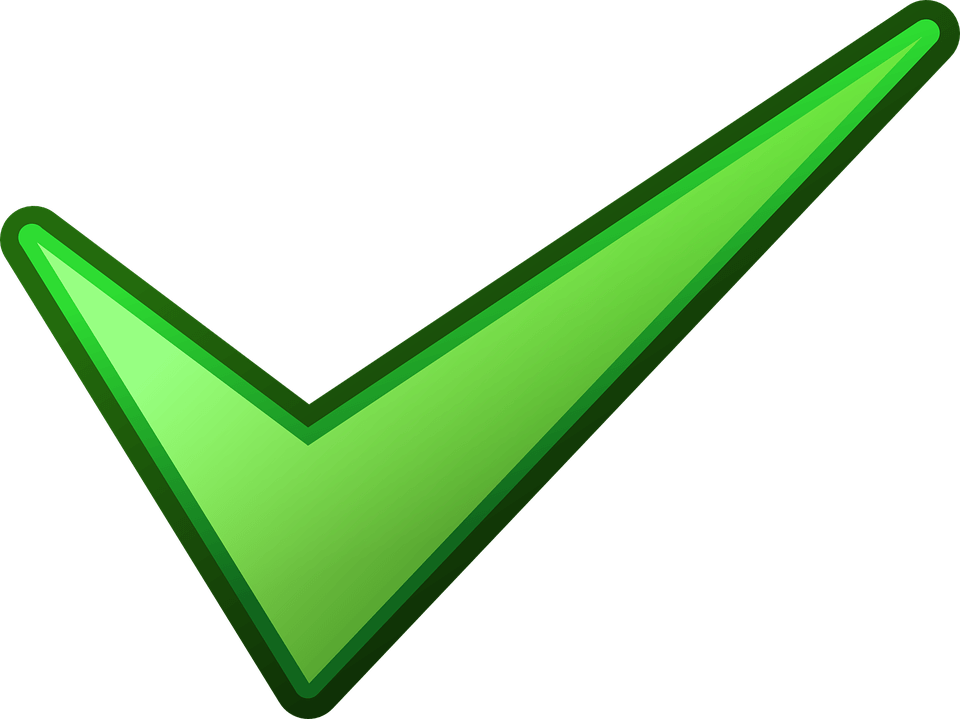 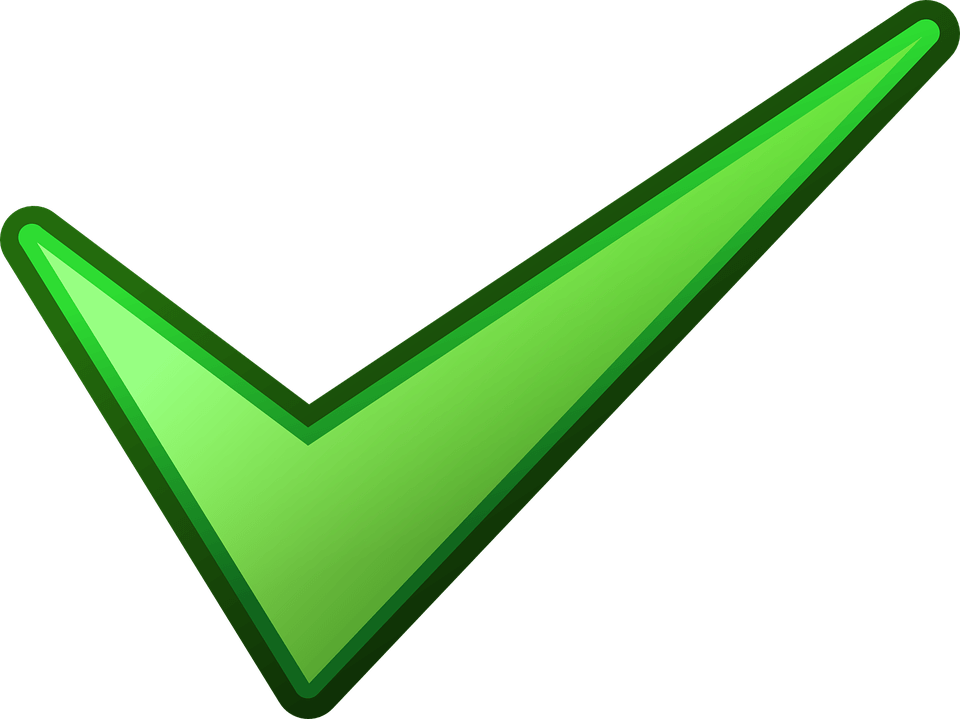 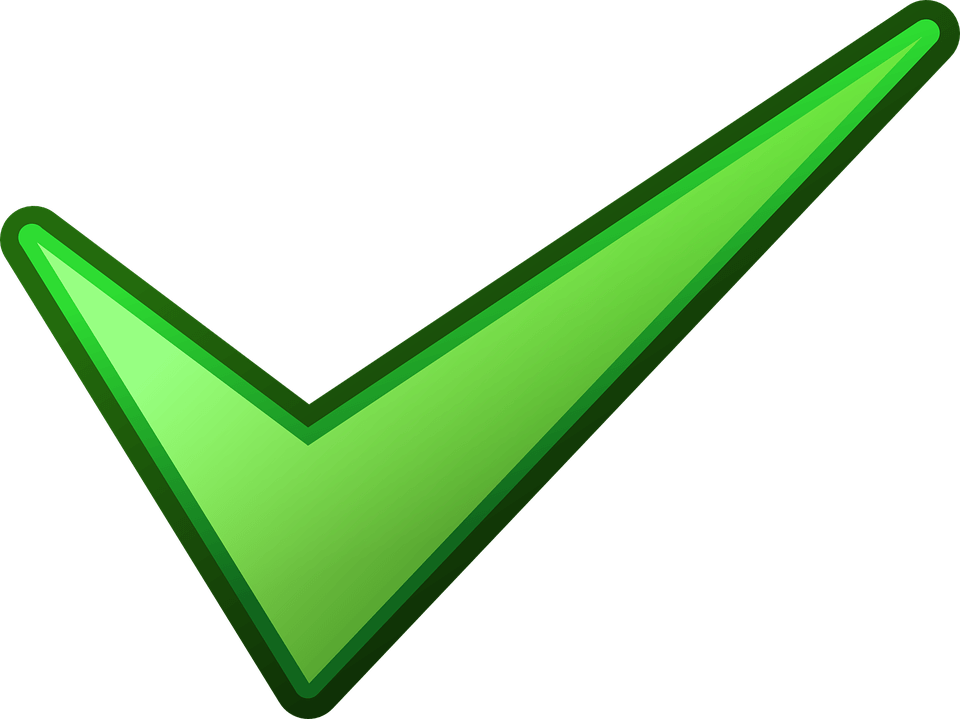 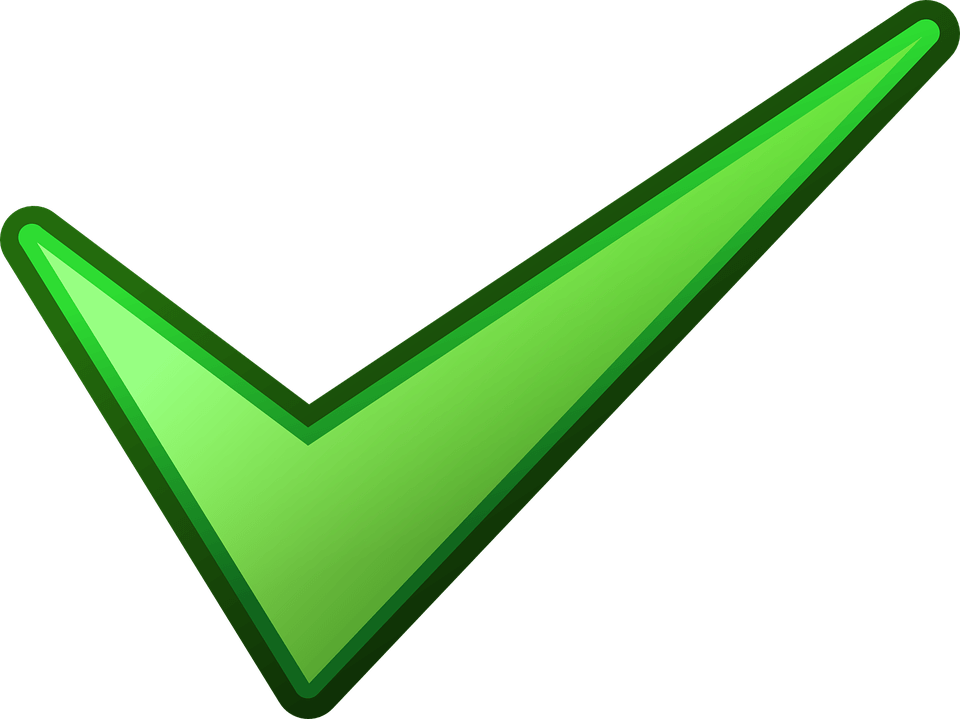 [Speaker Notes: T       2. F      3. T       4. F       5. T]
PRACTICE
3
Match a word in A with a word in B as in the conversation.
1. ideal
2. natural
3. domestic
4. shopping
5. local
[Speaker Notes: 1. c          2. d            3. a        4. e          5. b]
PRACTICE
4
Complete the sentences with the words and phrases from the box.
sports tourism	destination	      safari		online apps		domestic
safari
1. If you go on __________________ , you can see wild animals in their natural habitat.
2. Noi Bai Airport has two terminals: one for international flights and one for __________________ flights.
3. You should learn how to use __________________ for booking transportation and accommodation.
4. __________________ is travelling to watch a sports event.
5. Japan is a must-go __________________ for me.
domestic
online apps
Sport tourism
destination
[Speaker Notes: 1. safari       2. domestic       3. online apps      4. sport tourism      5. destination]
PRODUCTION
5
How much do you know about tourism in Viet Nam?
Example:
A: How healthy are you?B: I’m tired.
A: You should take a break and do some physical exercise
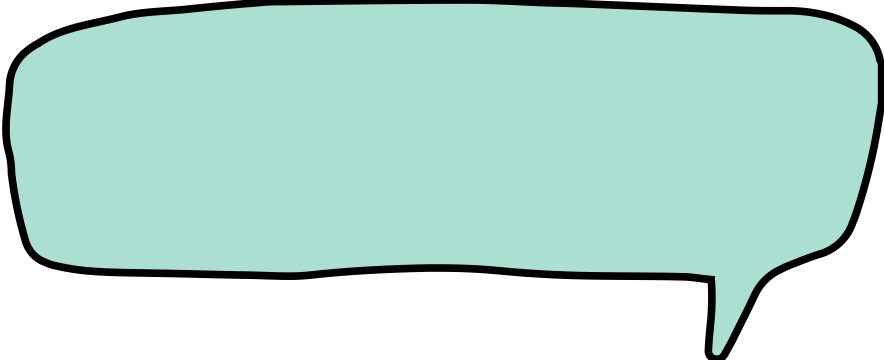 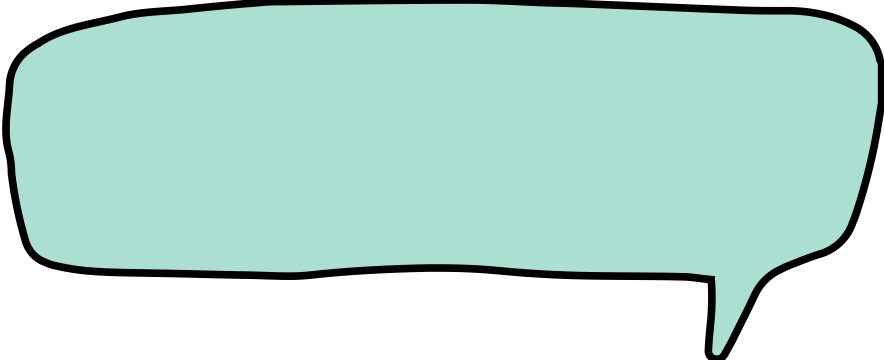 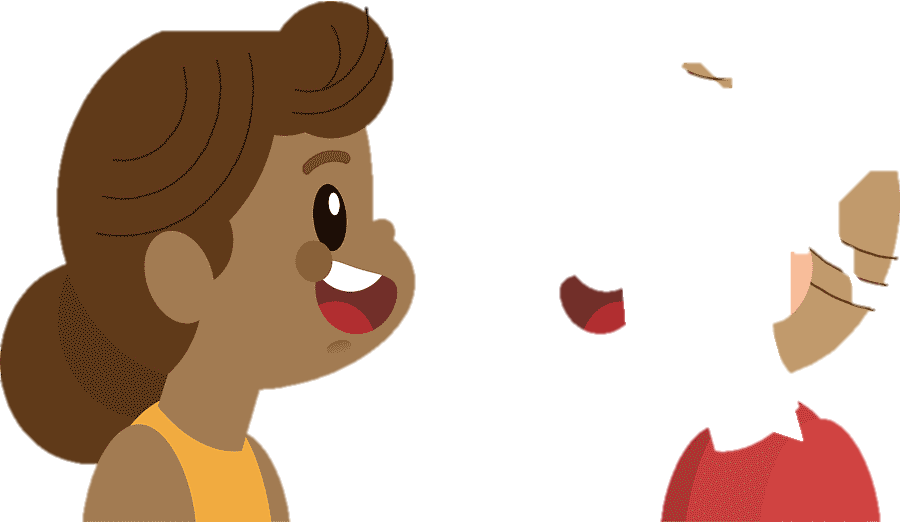 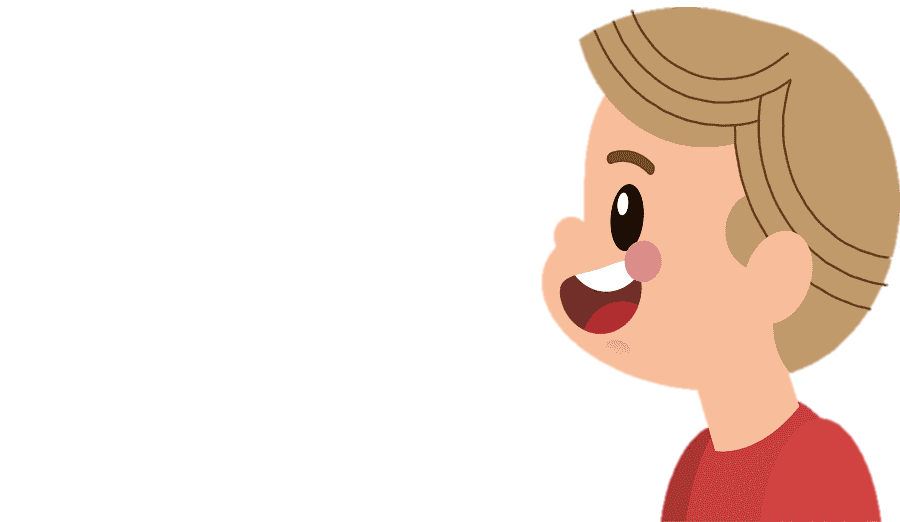 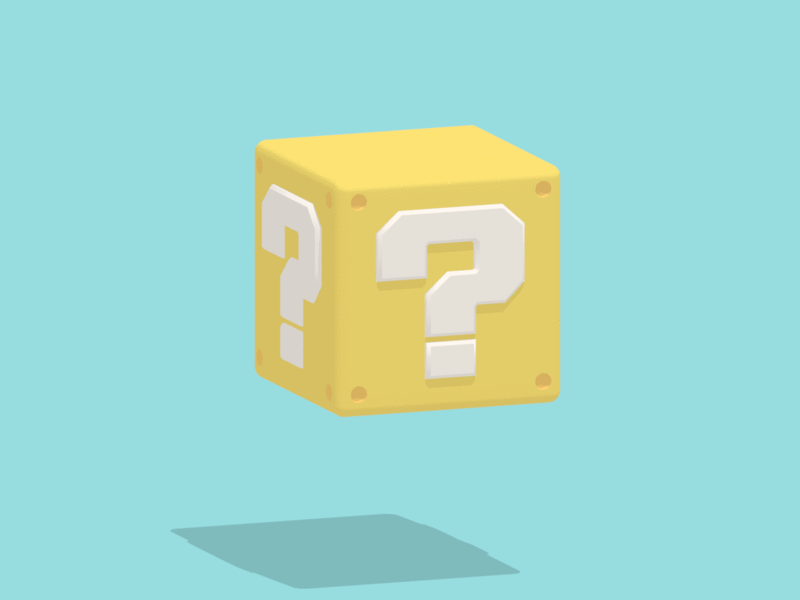 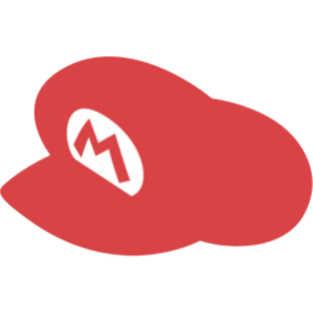 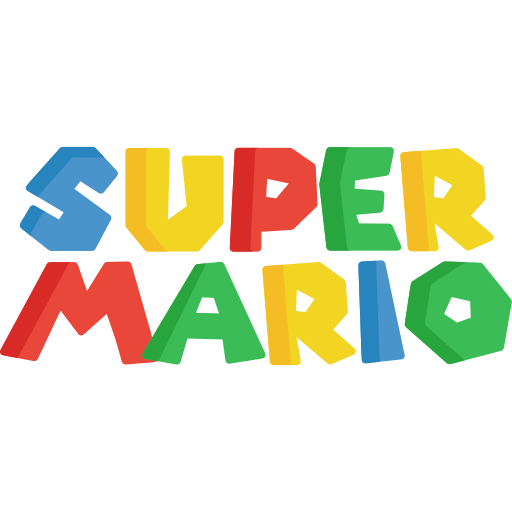 mystery box
[Speaker Notes: This template is for educational, non-commercial purposes only. For more free game templates like this one, visit https://www.taysteachingtoolkit.com]
The mystery box may be good or bad!
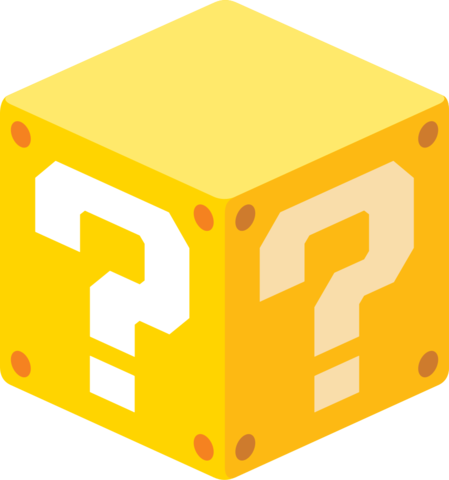 +100 pts
-100 pts
Choose to keep the box or give it to another team!
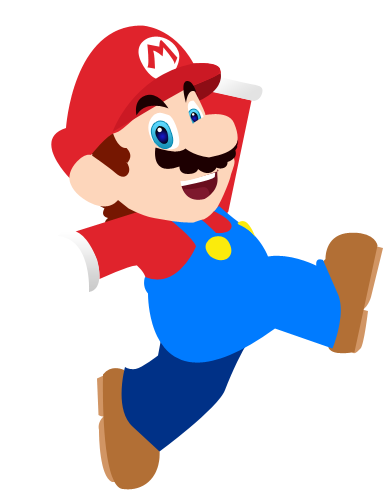 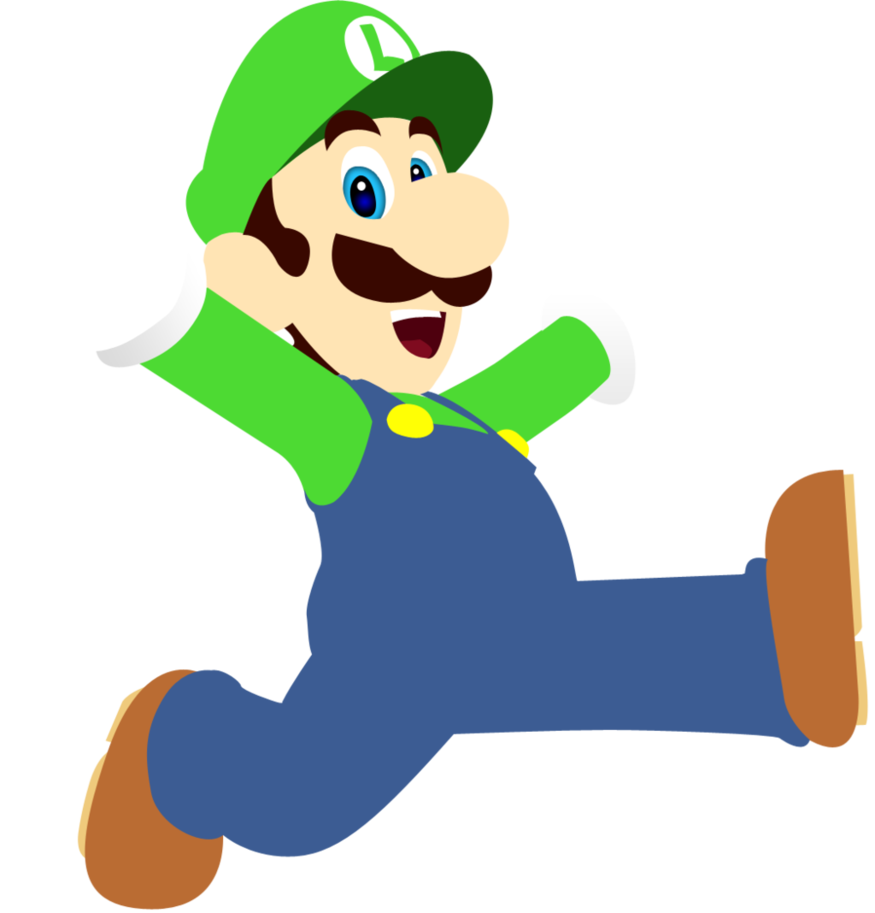 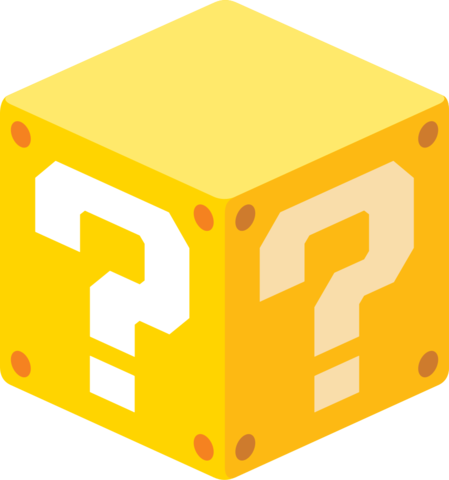 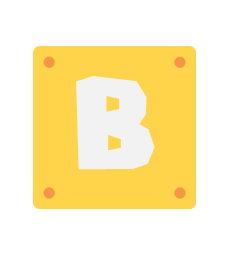 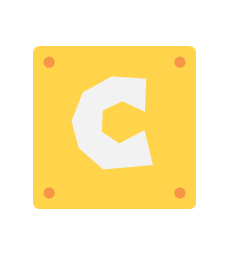 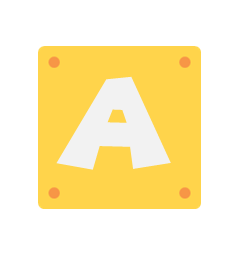 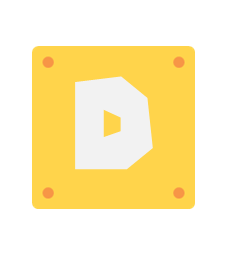 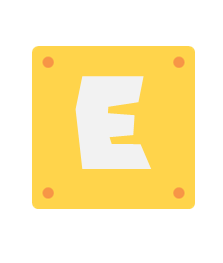 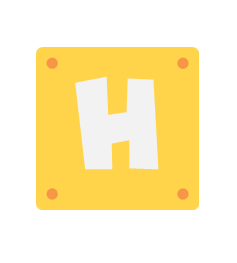 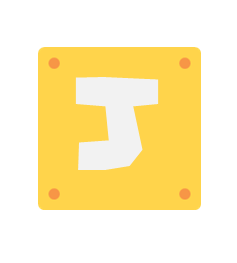 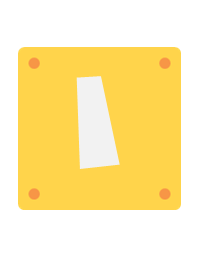 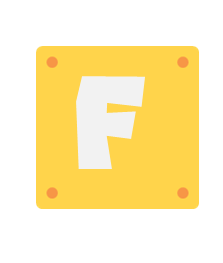 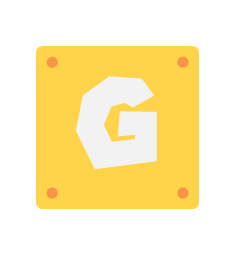 This ancient city in central
Viet Nam used to be the capital
of our country.
A. Hue
B. Can Tho
C. Da Lat
D. Ha Noi
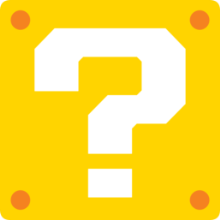 [Speaker Notes: Press the spacebar or down arrow to reveal the answer.
Press the X to go back to the letter slide (wrong answer), press the question box to go the reward slide (correct answer).]
This city in the South is famous
for its floating market.
A. Hue
B. Da Nang
C. Ho Chi Minh
D. Can Tho
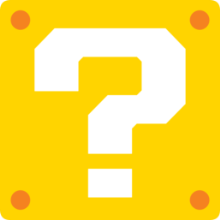 [Speaker Notes: Press the spacebar or down arrow to reveal the answer.
Press the X to go back to the letter slide (wrong answer), press the question box to go the reward slide (correct answer).]
This central highland city
usually holds a Flower Festival
in December.
A. Ha Noi
B. Nha Trang
C. Da Lat
D. Vung Tau
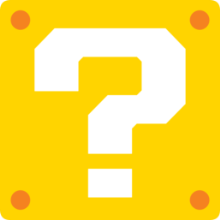 [Speaker Notes: Press the spacebar or down arrow to reveal the answer.
Press the X to go back to the letter slide (wrong answer), press the question box to go the reward slide (correct answer).]
This northern province has a
famous waterfall.
A. Ha Noi
B. Cao Bang
C. Quang Ning
D. Da Nang
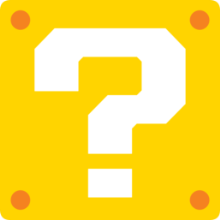 [Speaker Notes: Press the spacebar or down arrow to reveal the answer.
Press the X to go back to the letter slide (wrong answer), press the question box to go the reward slide (correct answer).]
This province possesses
a World Heritage Site,
Ha Long Bay.
A. Ha Noi
B. Quang Ninh
C. Cao Bang
D. Da Nang
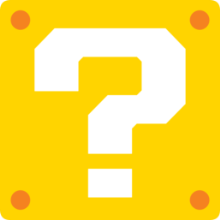 [Speaker Notes: Press the spacebar or down arrow to reveal the answer.
Press the X to go back to the letter slide (wrong answer), press the question box to go the reward slide (correct answer).]
Which mountainous region in northern Vietnam is known for its terraced rice fields and ethnic minority cultures?
A. Da Lat
B. Ninh Binh
C. Sapa
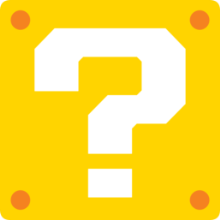 [Speaker Notes: Press the spacebar or down arrow to reveal the answer.
Press the X to go back to the letter slide (wrong answer), press the question box to go the reward slide (correct answer).]
What is the capital city of Vietnam, a popular destination known for its rich history and cultural attractions?
A. Ho Chi Minh
B. Hue
C. Ha Noi
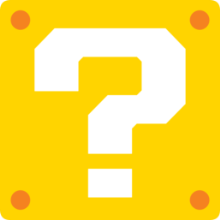 [Speaker Notes: Press the spacebar or down arrow to reveal the answer.
Press the X to go back to the letter slide (wrong answer), press the question box to go the reward slide (correct answer).]
What is the largest city in Vietnam, often referred to as the economic and financial hub of the country?
A. Ho Chi Minh
B. Ha Noi
C. Da Nang
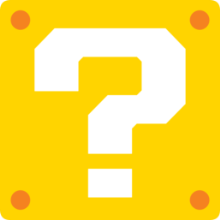 [Speaker Notes: Press the spacebar or down arrow to reveal the answer.
Press the X to go back to the letter slide (wrong answer), press the question box to go the reward slide (correct answer).]
The ancient town of Hoi An is known for its well-preserved architecture and lantern-lit evenings. Which river flows through this charming town?
A. Red River
B. Mekong River
C. Perfume River
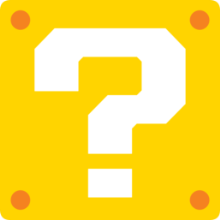 [Speaker Notes: Press the spacebar or down arrow to reveal the answer.
Press the X to go back to the letter slide (wrong answer), press the question box to go the reward slide (correct answer).]
Which coastal city is renowned for its French colonial architecture, beautiful beaches, and vibrant nightlife, earning it the nickname "The Pearl of the Far East"?
A. Da Nang
B. Vung Tau
C. Nha Trang
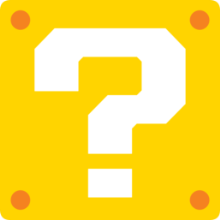 [Speaker Notes: Press the spacebar or down arrow to reveal the answer.
Press the X to go back to the letter slide (wrong answer), press the question box to go the reward slide (correct answer).]
+100 pts
Keep or give the mystery box?
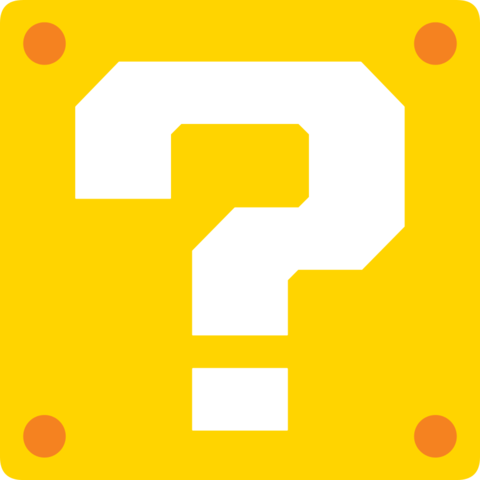 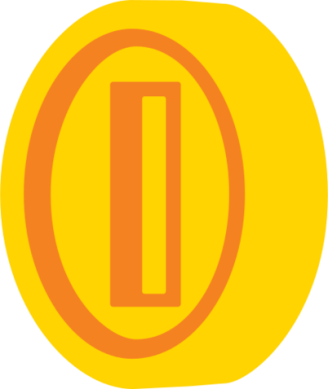 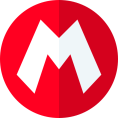 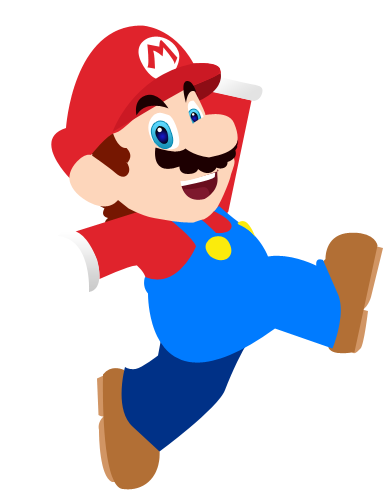 [Speaker Notes: Ask the student(s) if they want to keep the box or give it to another student/team.
Click the question block to reveal the reward/punishment.
Press the Mario icon in the corner to go back to the letter slide.]
+300 pts
Keep or give the mystery box?
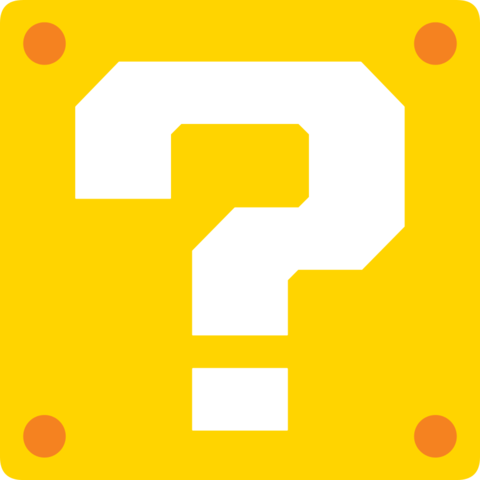 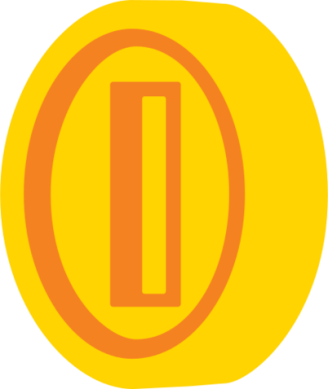 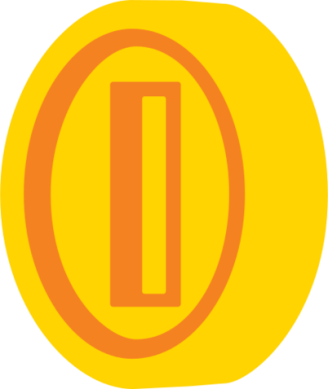 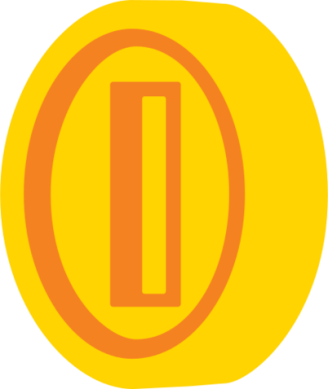 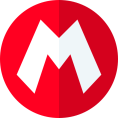 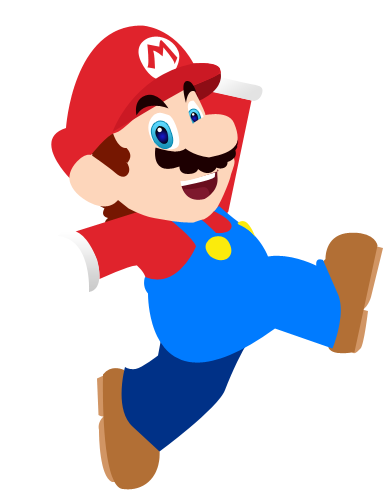 [Speaker Notes: Ask the student(s) if they want to keep the box or give it to another student/team.
Click the question block to reveal the reward/punishment.
Press the Mario icon in the corner to go back to the letter slide.]
+500 pts
Keep or give the mystery box?
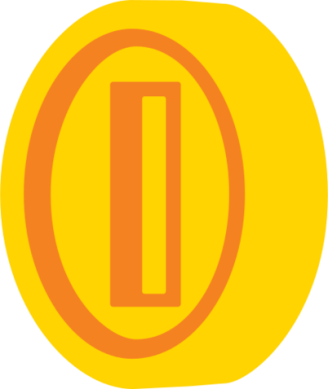 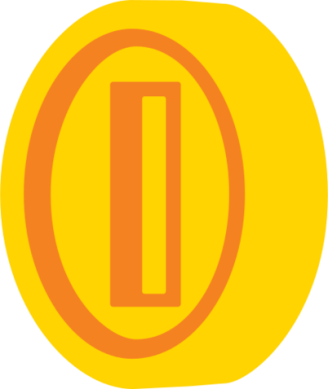 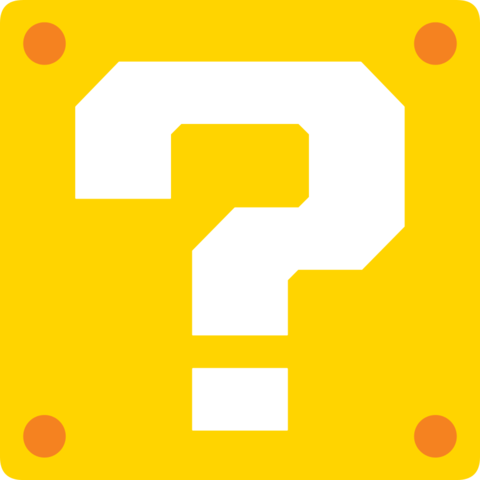 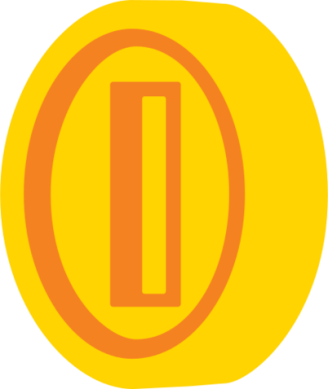 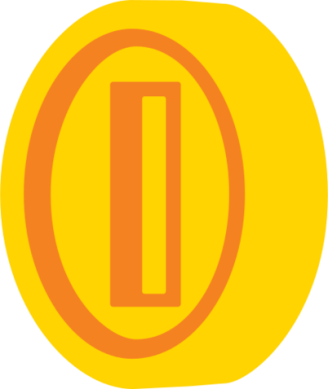 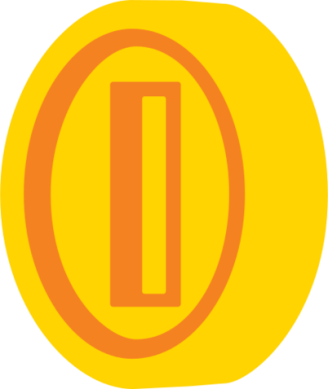 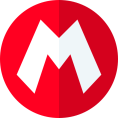 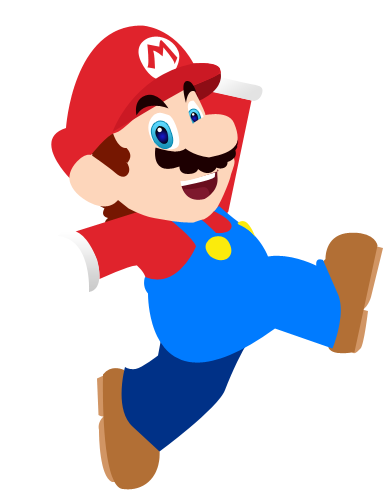 [Speaker Notes: Ask the student(s) if they want to keep the box or give it to another student/team.
Click the question block to reveal the reward/punishment.
Press the Mario icon in the corner to go back to the letter slide.]
-100 pts
Keep or give the mystery box?
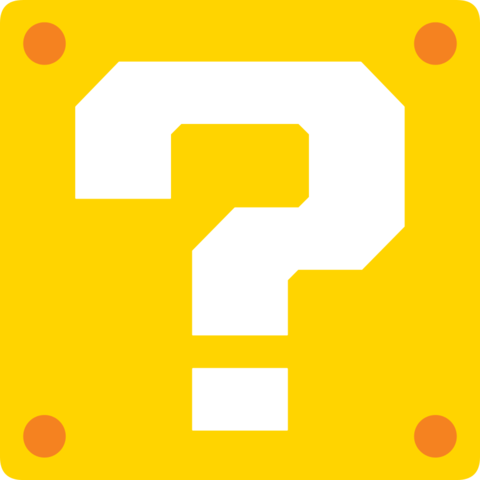 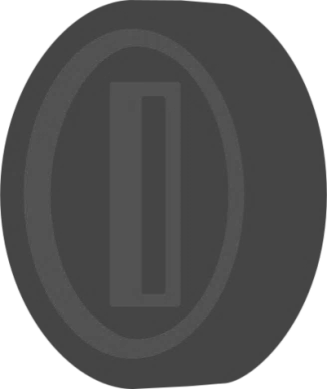 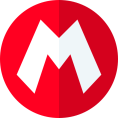 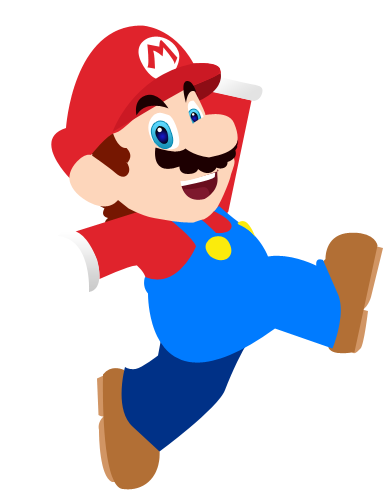 [Speaker Notes: Ask the student(s) if they want to keep the box or give it to another student/team.
Click the question block to reveal the reward/punishment.
Press the Mario icon in the corner to go back to the letter slide.]
-300 pts
Keep or give the mystery box?
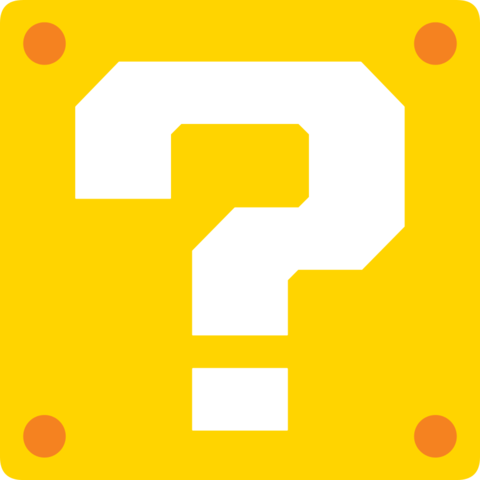 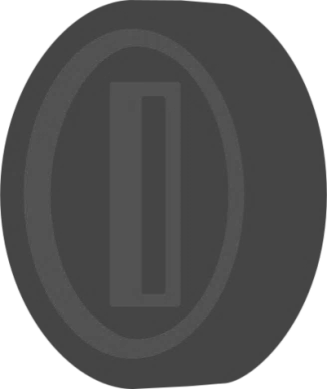 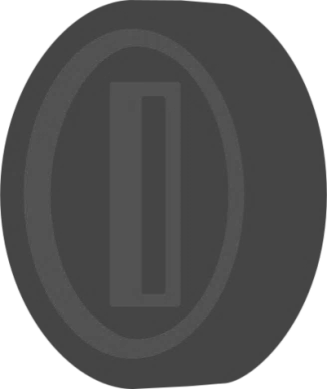 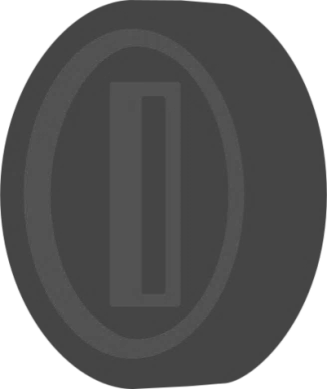 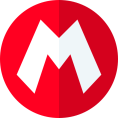 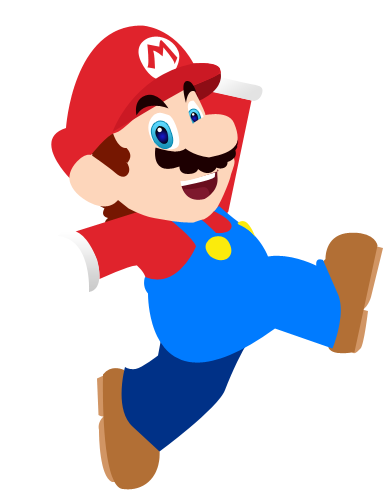 [Speaker Notes: Ask the student(s) if they want to keep the box or give it to another student/team.
Click the question block to reveal the reward/punishment.
Press the Mario icon in the corner to go back to the letter slide.]
Change pts!
Keep or give the mystery box?
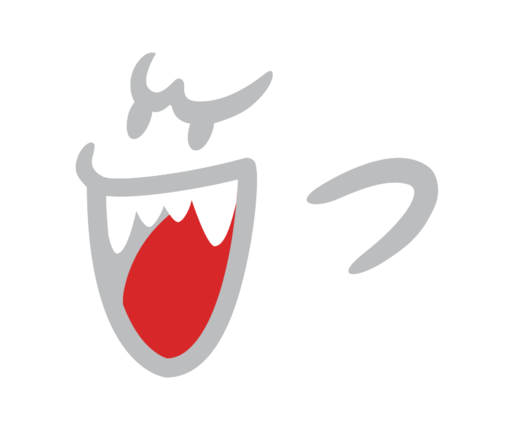 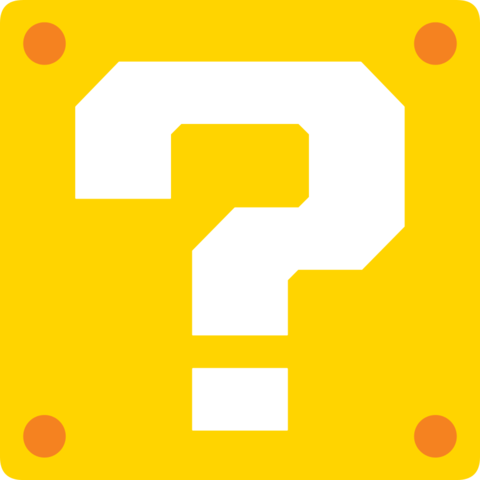 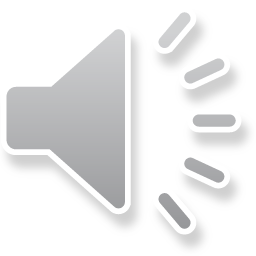 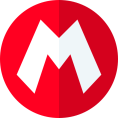 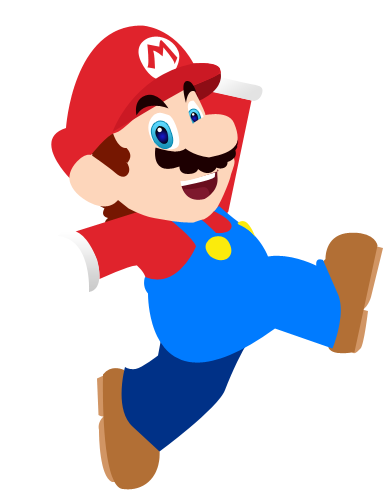 [Speaker Notes: Ask the student(s) if they want to keep the box or give it to another student/team.
Click the question block to reveal the reward/punishment.
Press the Mario icon in the corner to go back to the letter slide.]
pts x2!
Keep or give the mystery box?
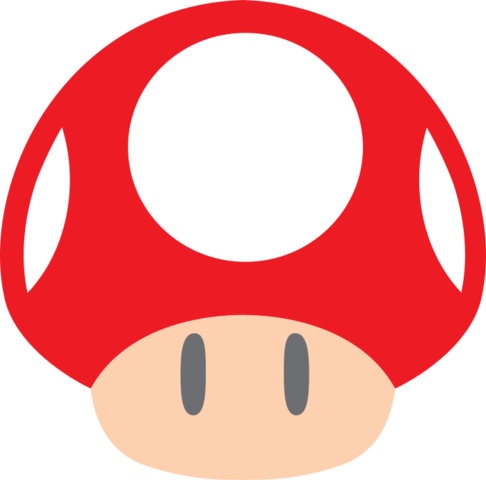 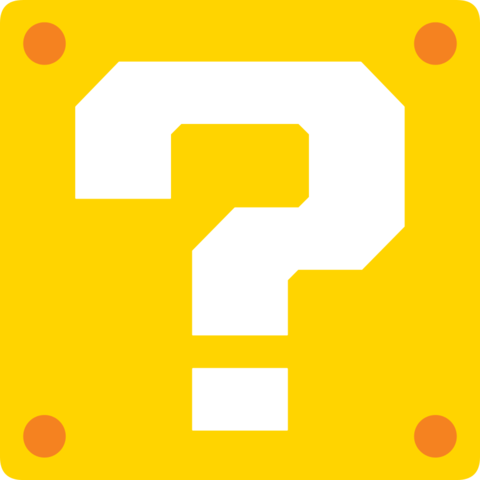 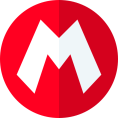 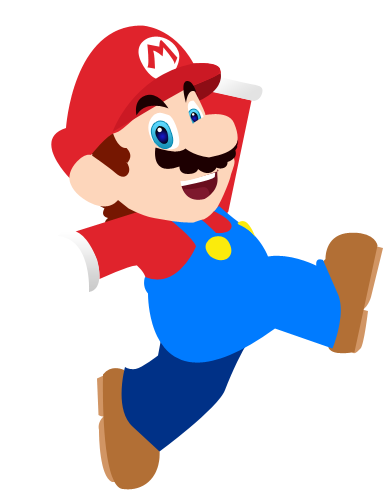 [Speaker Notes: Ask the student(s) if they want to keep the box or give it to another student/team.
Click the question block to reveal the reward/punishment.
Press the Mario icon in the corner to go back to the letter slide.]
Steal 200 pts!
Keep or give the mystery box?
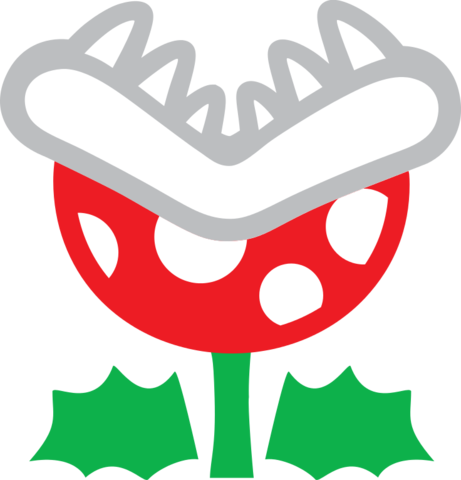 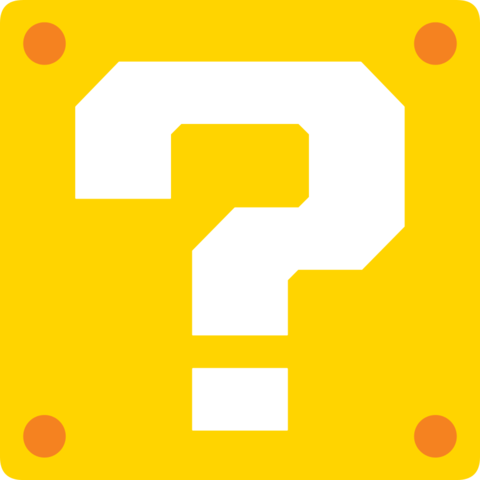 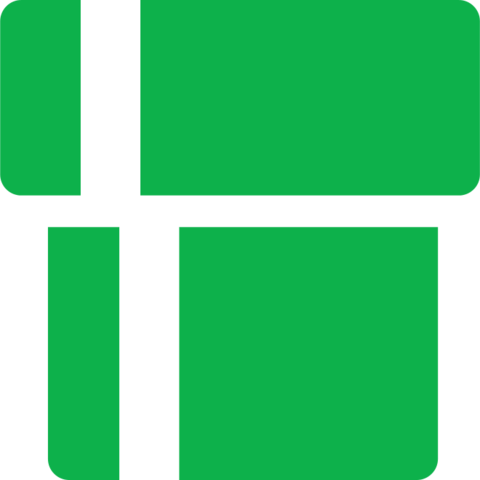 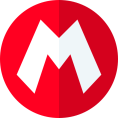 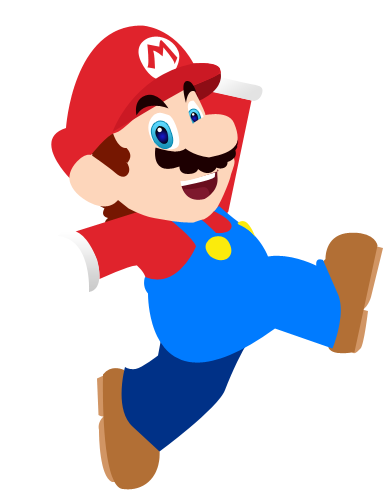 [Speaker Notes: Ask the student(s) if they want to keep the box or give it to another student/team.
Click the question block to reveal the reward/punishment.
Press the Mario icon in the corner to go back to the letter slide.]
Lose all pts!
Keep or give the mystery box?
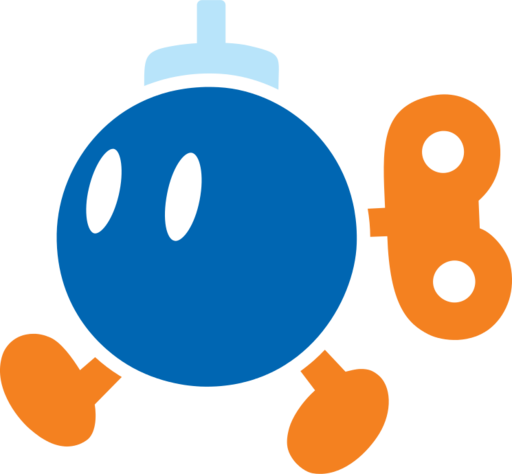 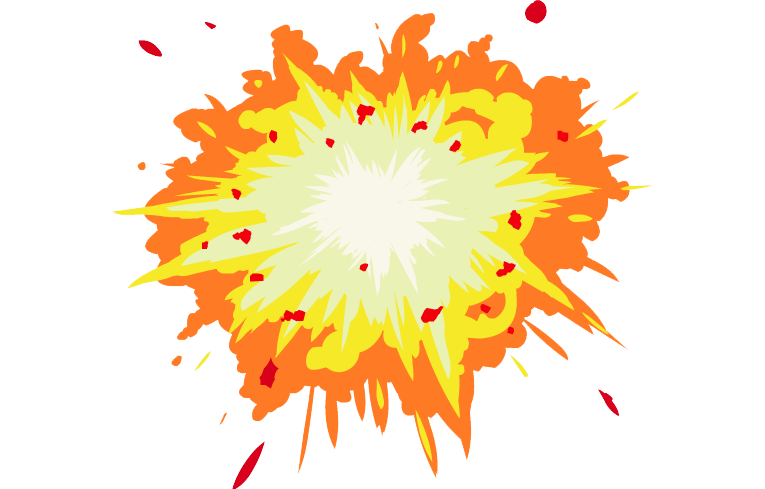 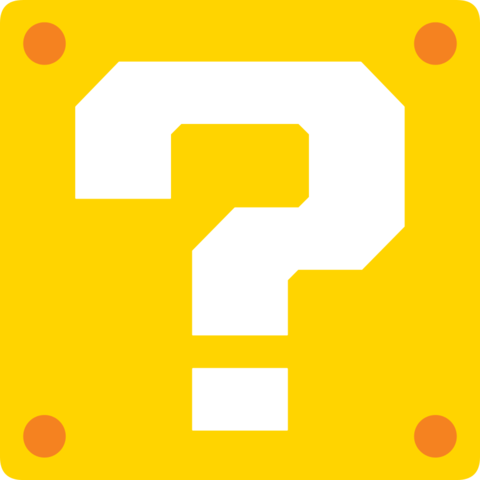 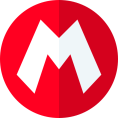 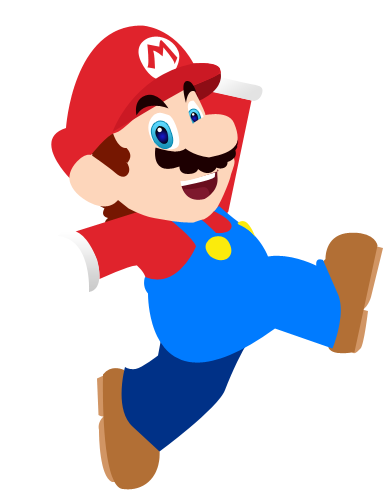 [Speaker Notes: Ask the student(s) if they want to keep the box or give it to another student/team.
Click the question block to reveal the reward/punishment.
Press the Mario icon in the corner to go back to the letter slide.]
+1000 pts!
Keep or give the mystery box?
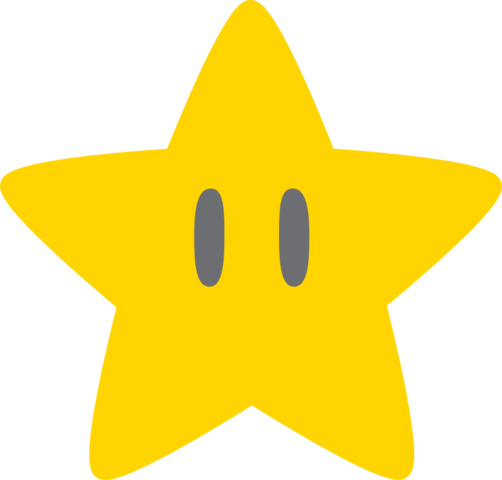 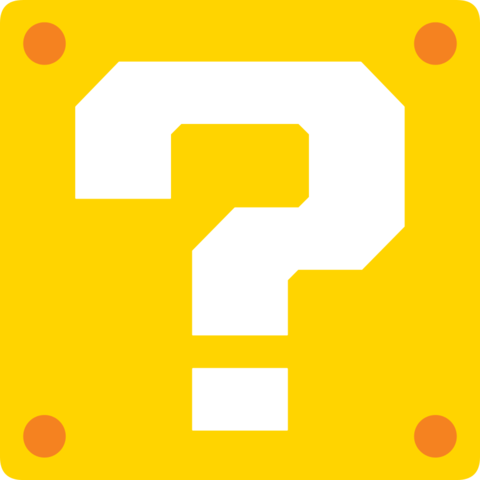 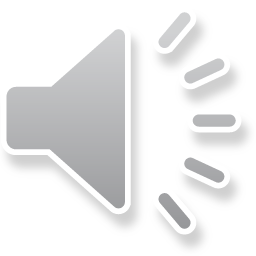 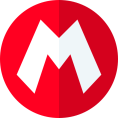 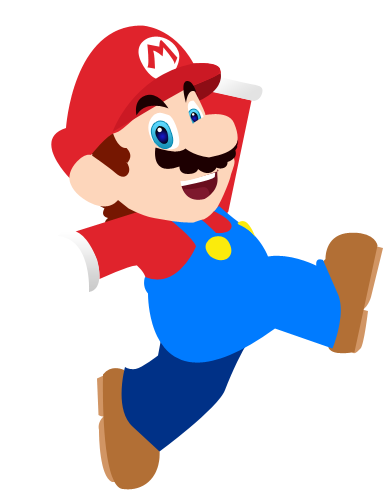 [Speaker Notes: Ask the student(s) if they want to keep the box or give it to another student/team.
Click the question block to reveal the reward/punishment.
Press the Mario icon in the corner to go back to the letter slide.]
CONSOLIDATION
1
Wrap-up
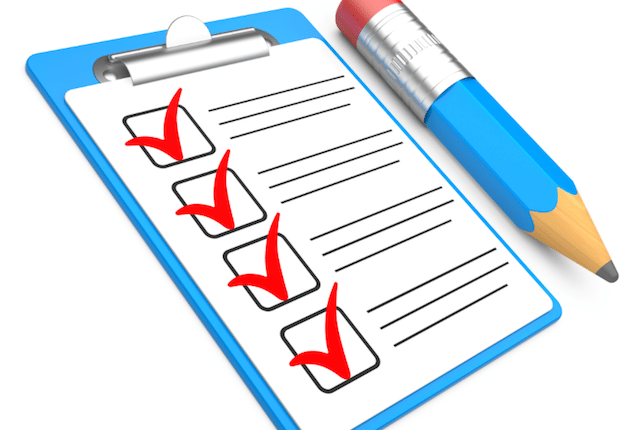 What have we learnt in this lesson?
identify the topic of the unit
use lexical items related to Tourism
identify the language features that are covered in the unit
CONSOLIDATION
2
Homework
Do exercises in the workbook.
Start preparing for the Project of the unit.
.
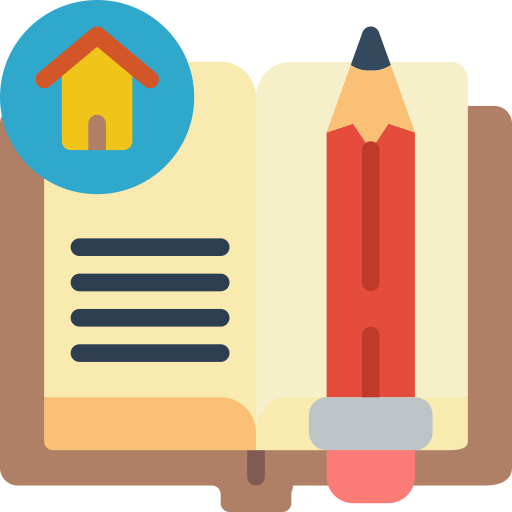 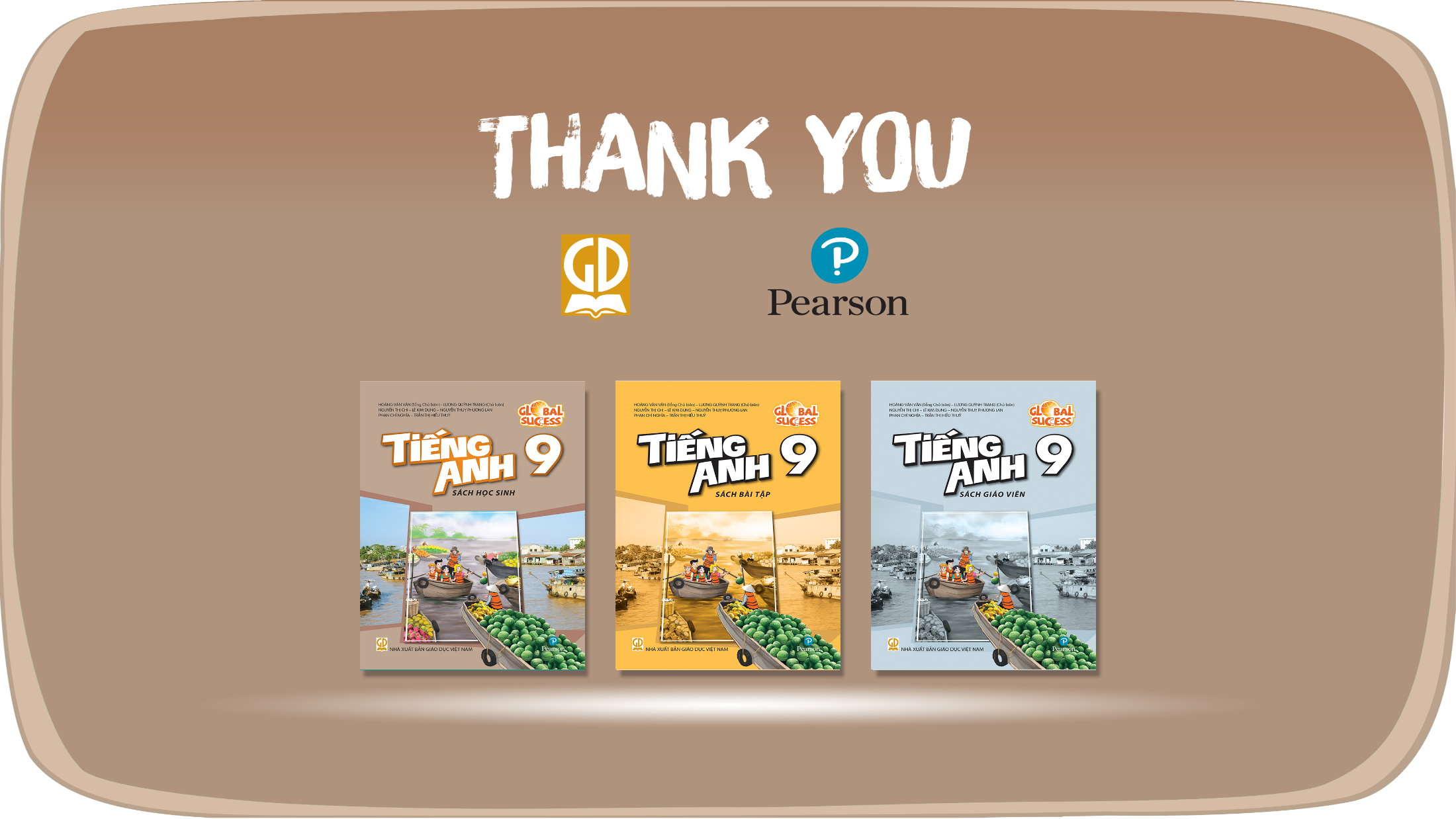 Website: hoclieu.vn
Fanpage: facebook.com/www.tienganhglobalsuccess.vn/